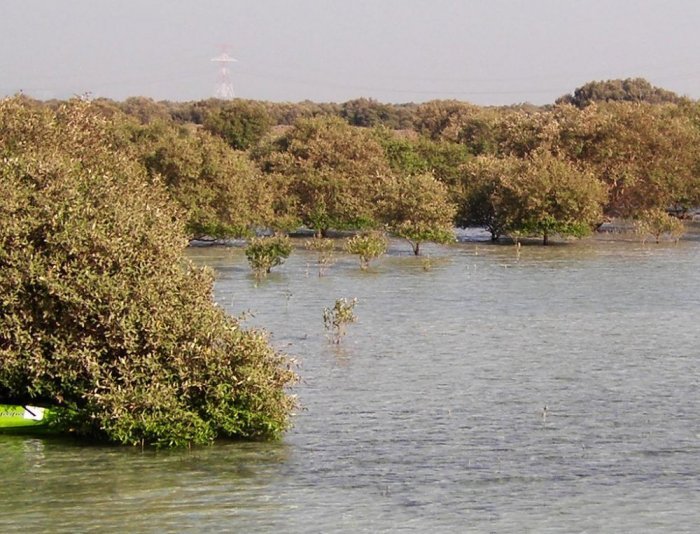 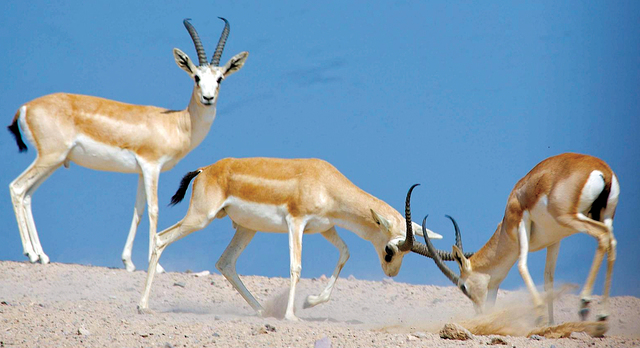 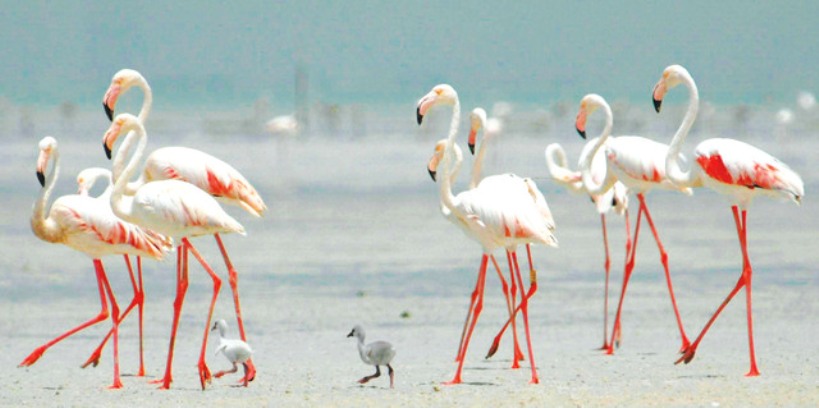 المحميات الطبيعية في بلادي
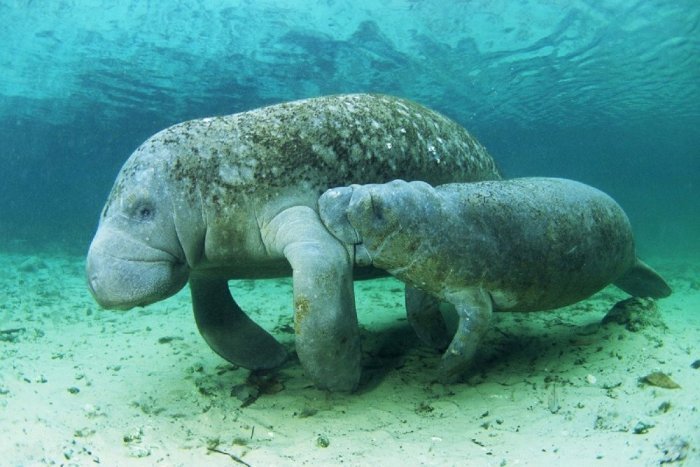 قوانين التعلم
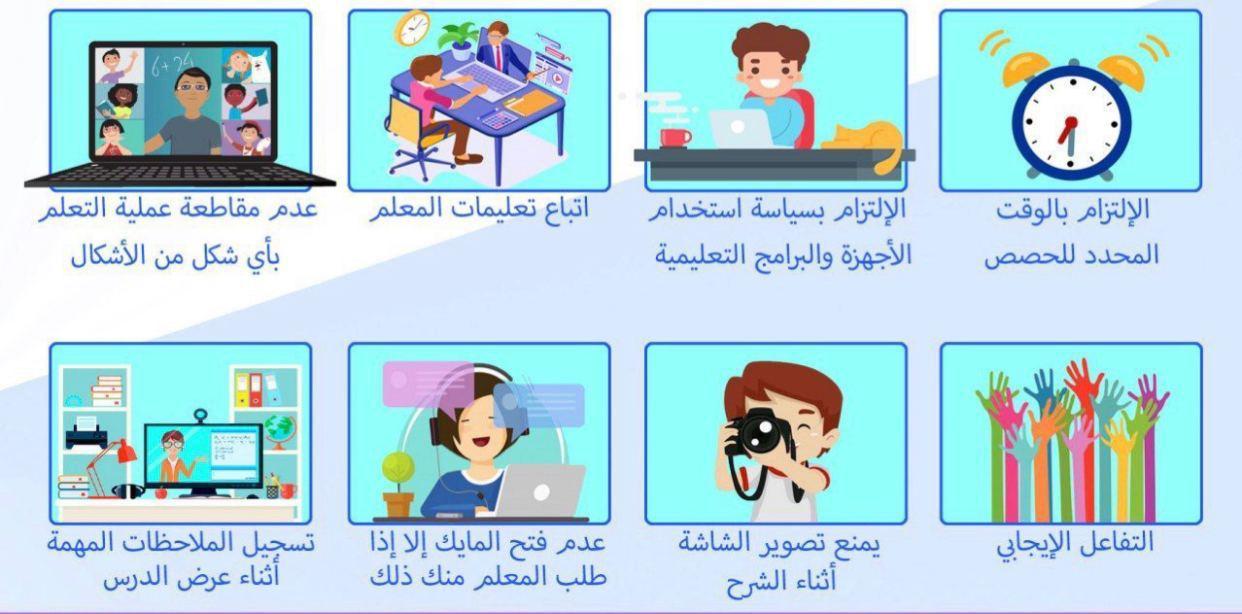 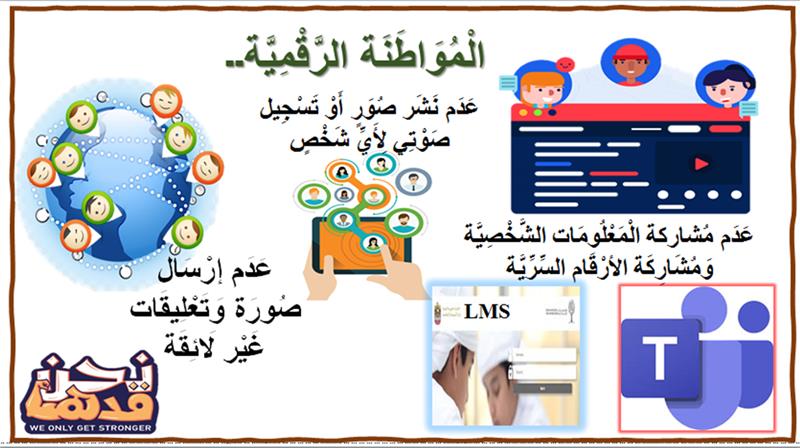 لوازم الحصة
منصة ألف الدرس رقم .21
التفاعل الإيجابي أثناء الحصة
الكتاب المدرسي ص63-69
خط سير الحصة
جهود دولة الإمارات في الحفاظ على البيئة
تذكرة الخروج
المحميات البرية والبحرية
(التعلم التعاوني)
أهمية المحميات الطبيعية
التهيئة الحافزة
نواتج التعلم
5
نواتج التعلم
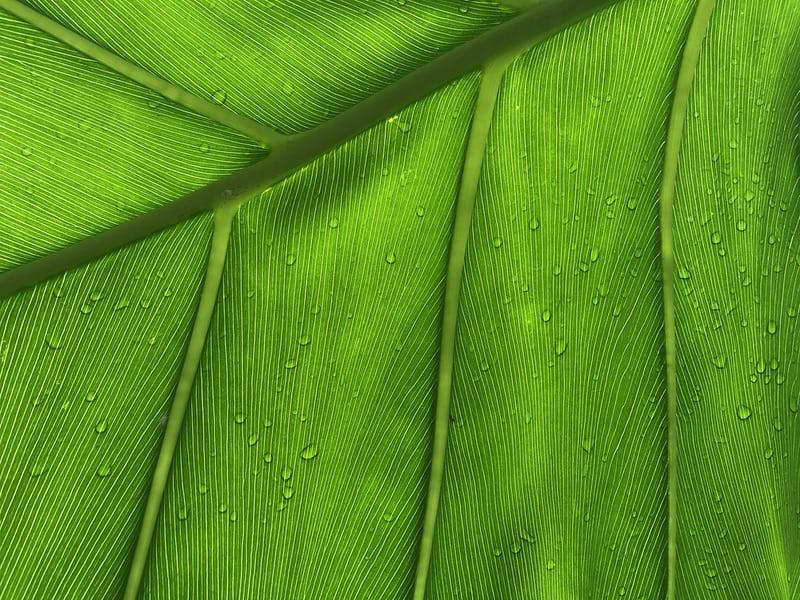 1- أن أفسر بعض المفاهيم والمصطلحات الواردة في الدرس.
المحمية الطبيعية – الحياة الفطرية
2- أن أتعرف على مظاهر اهتمام الباني المؤسس بالبيئة.
3- أن أتعرف على المحميات الطبيعية في بلادي.
6
التهيئة الحافزة
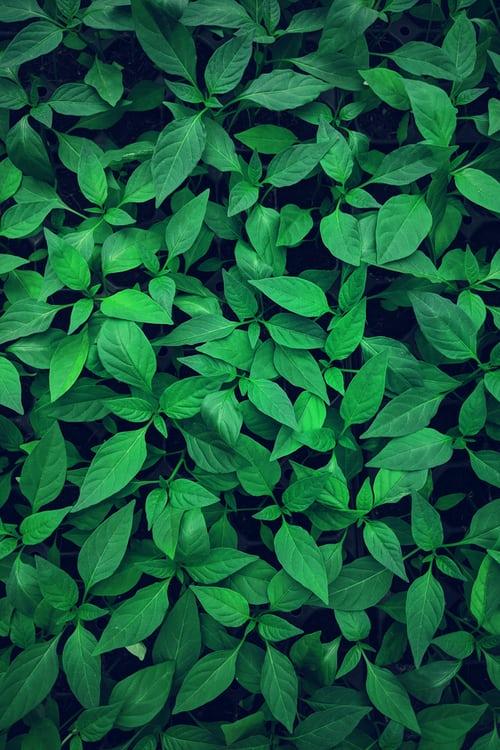 ربط الدرس السابق بالدرس الحالي
7
ما السبب من إنشاء المحميات؟
تدخل الإنسان في البيئة
التوسع العمراني
استغلال الانسان الغير منتظم لموارد البيئة
تلوث البيئة
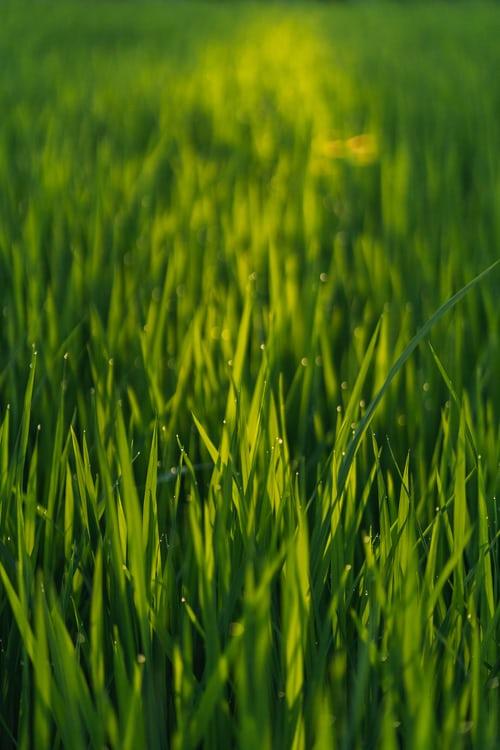 8
ضع عنواناً مناسباً للنص
أهمية إنشاء المحميات الطبيعية
1. صون وحفظ الأنواع النباتية والحيوانية من الانقراض
2. الاستغلال المنظم والرشيد للموارد الحيوية التي توجد في المحميات
3. زيادة الوعي لدى السكان بأهمية الكائنات الحية في المحميات
4. تطوير السياحة البيئية
9
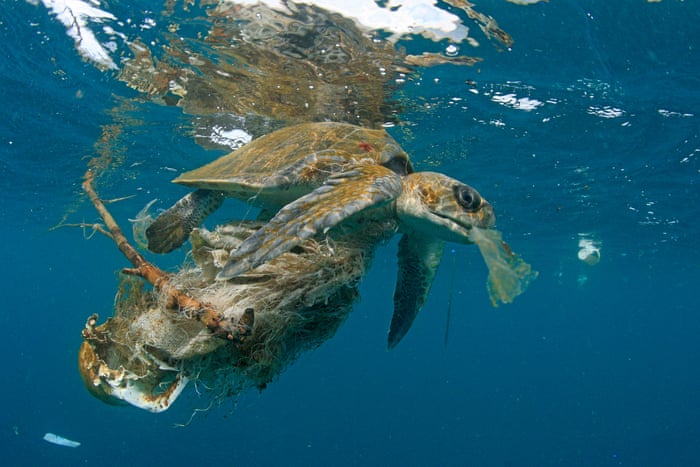 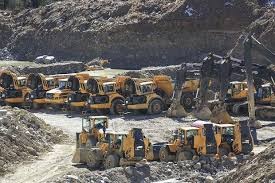 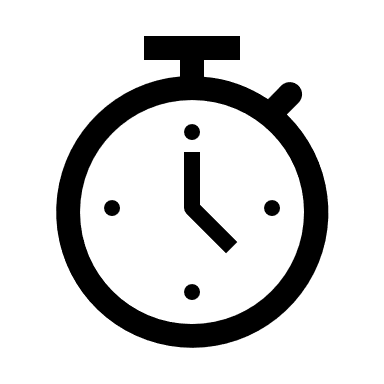 مدة النشاط دقيقتين
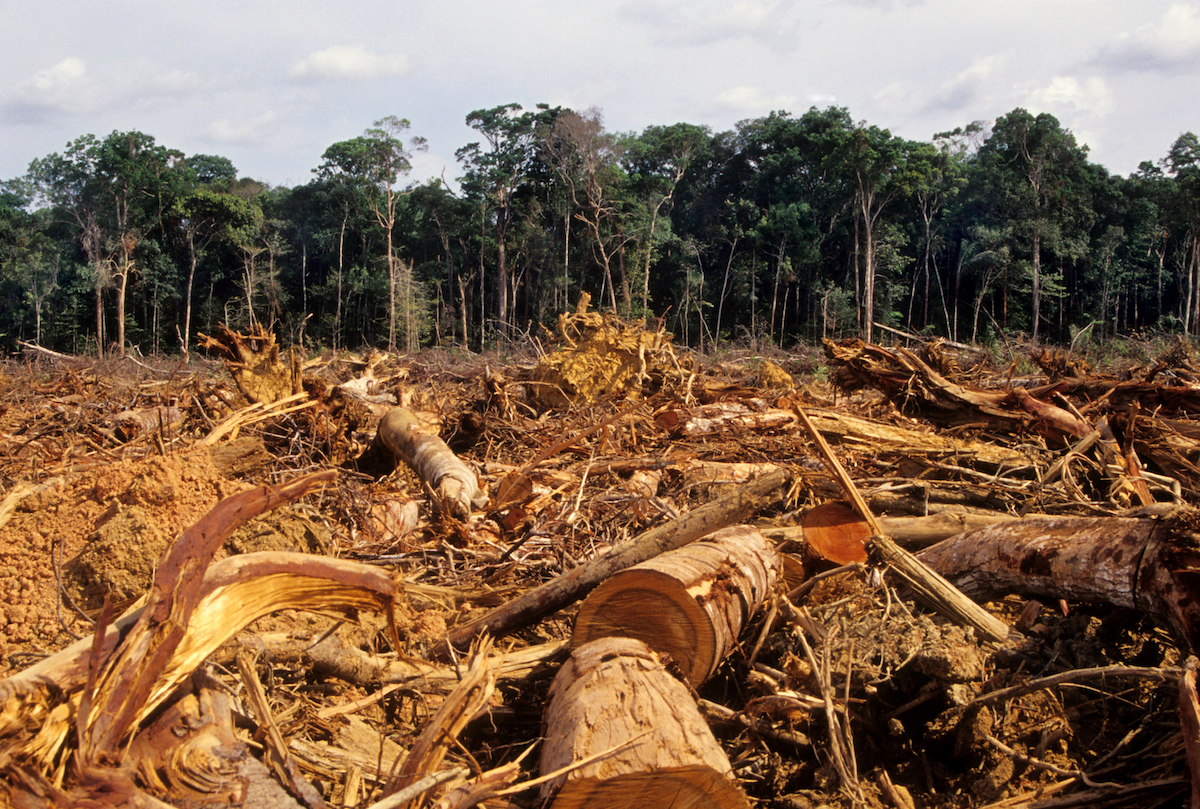 من خلال ملاحظتك للصور، استنتج الأعمال المساهمة في تدمير المحميات
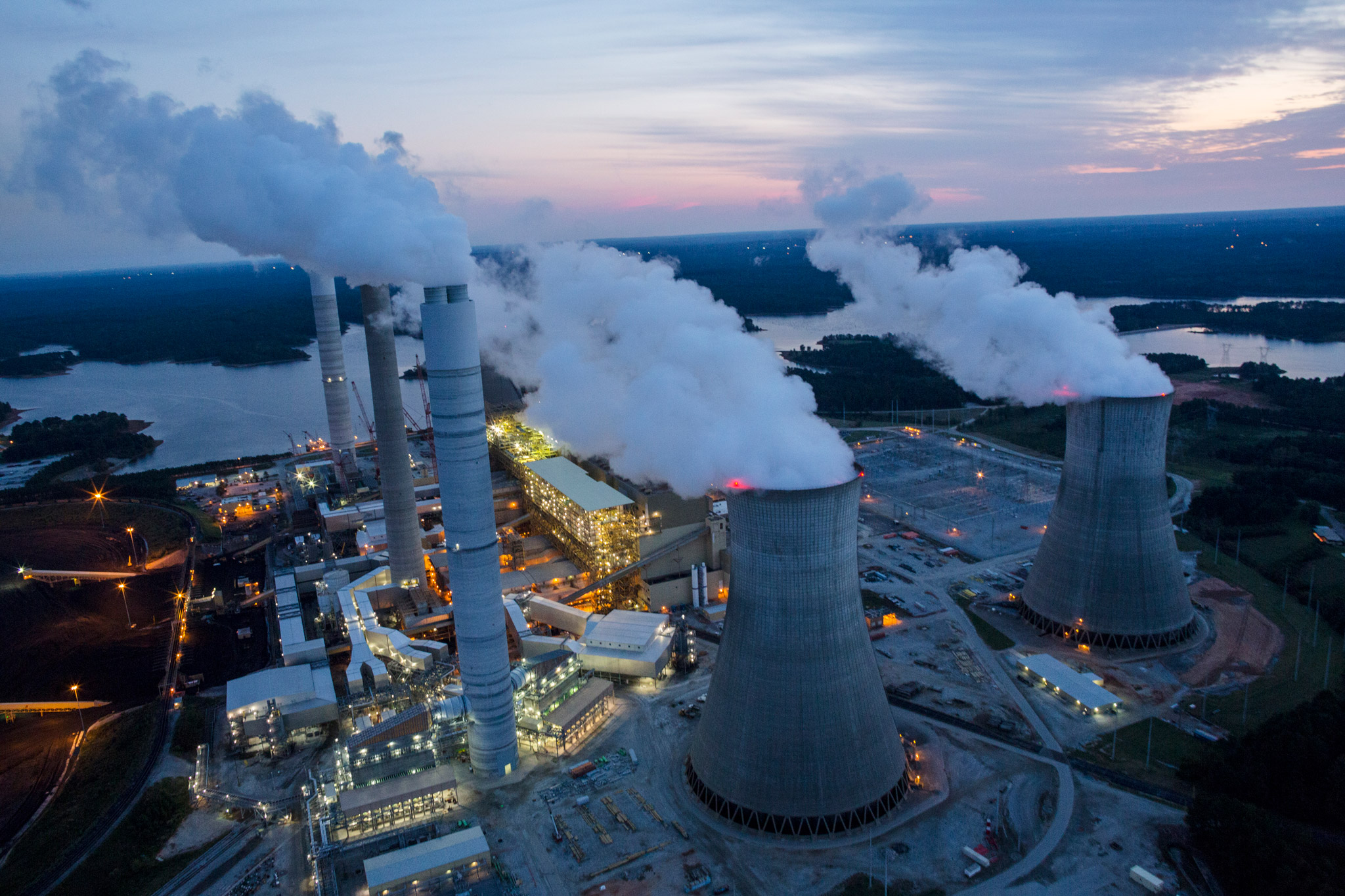 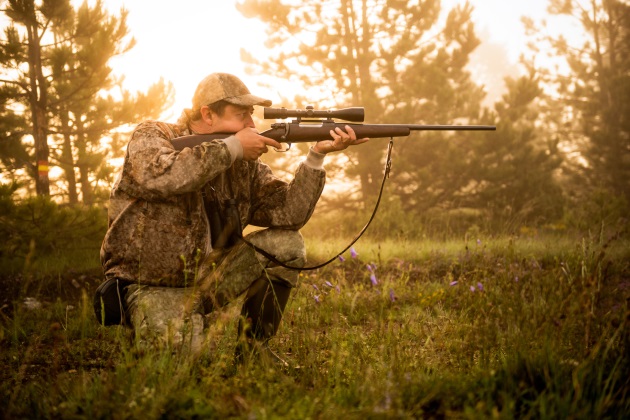 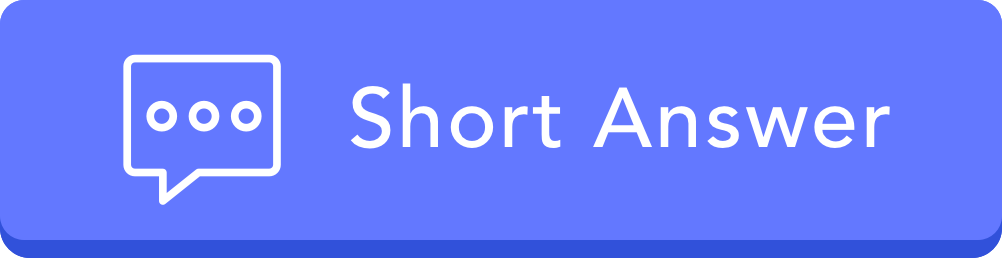 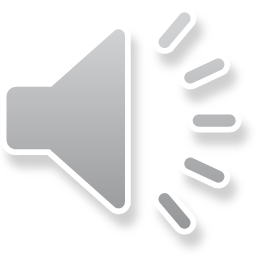 10
#بلادنا_أمانة
تعتبر المناطق البرية ومواقع التخييم موطناً للنباتات والحيوانات، لذلك دعونا نلتزم بالممارسات التالية لتكون رحلاتنا صديقة للبيئة
عدم إطعام الحيوانات
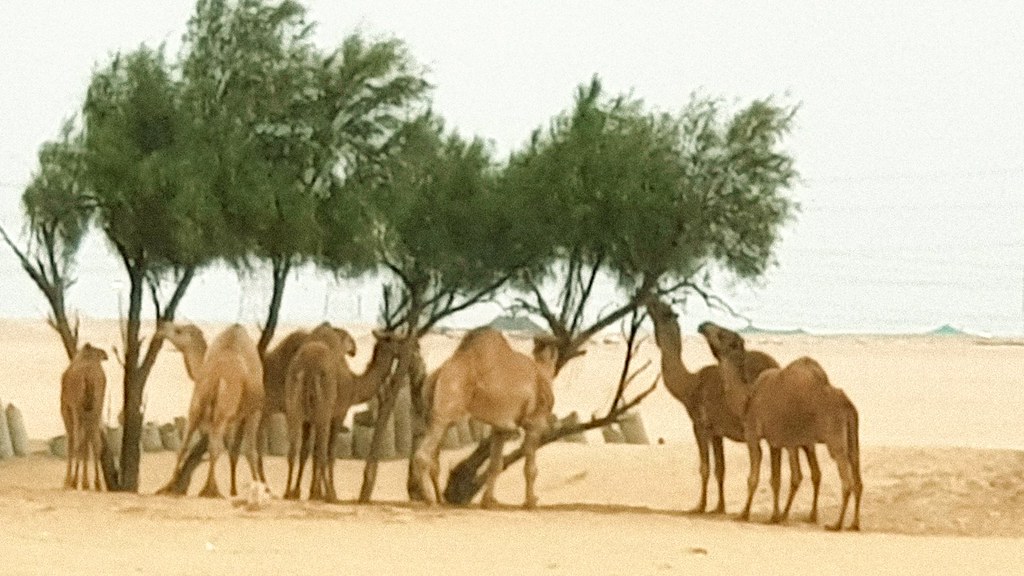 فقد يتسبب ذلك الطعام في إيذائها
11
تقويم بنائي
ما الأثر المترتب على الاستغلال العشوائي وغير المدروس من قبل الإنسان والحياة المدنية على البيئة؟
B- تطور السياحة
D- حماية الكائنات الحية
A- تطور القطاع الزراعي
C- تدمير البيئة الطبيعية
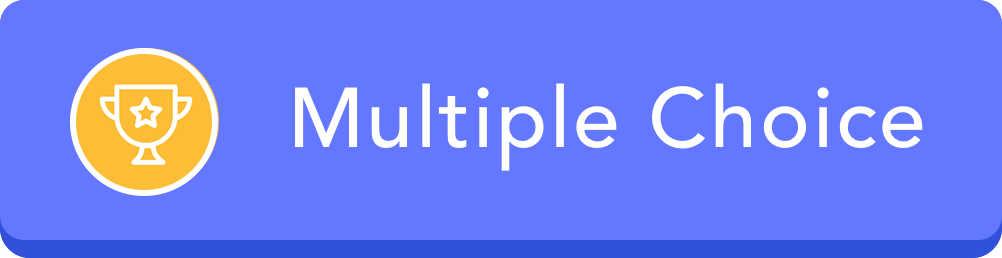 12
جهود دولة الإمارات العربية المتحدة في الحفاظ على البيئة
من خلال مشاهدتك لمقطع الفيديو، اذكر جهود دولة الإمارات في المحافظة على البيئة
الإجابة في الدردشة
13
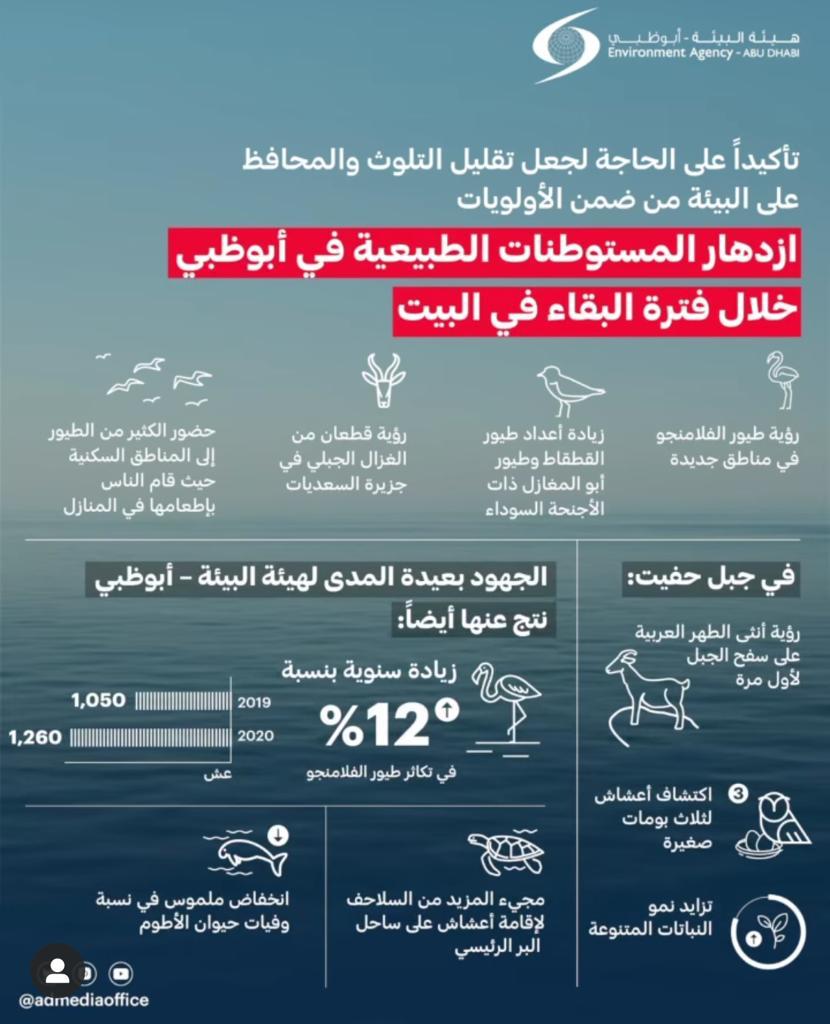 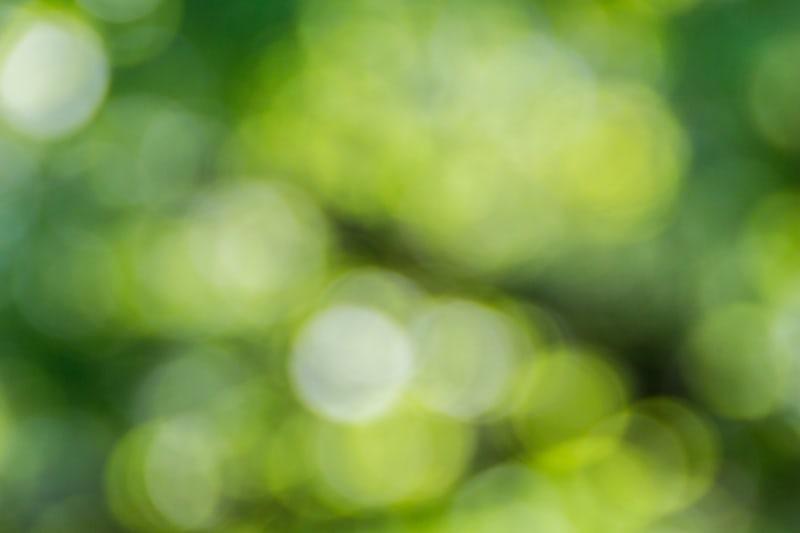 الربط بالمجتمع المحلي
14
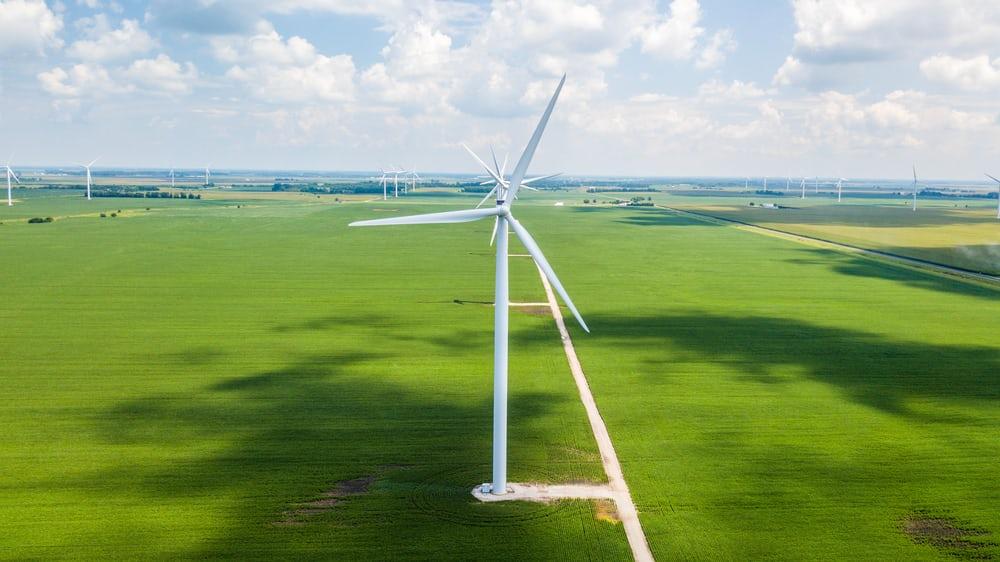 المحميات الطبيعية في دولة الإمارات
محميات بحرية
محميات برية
15
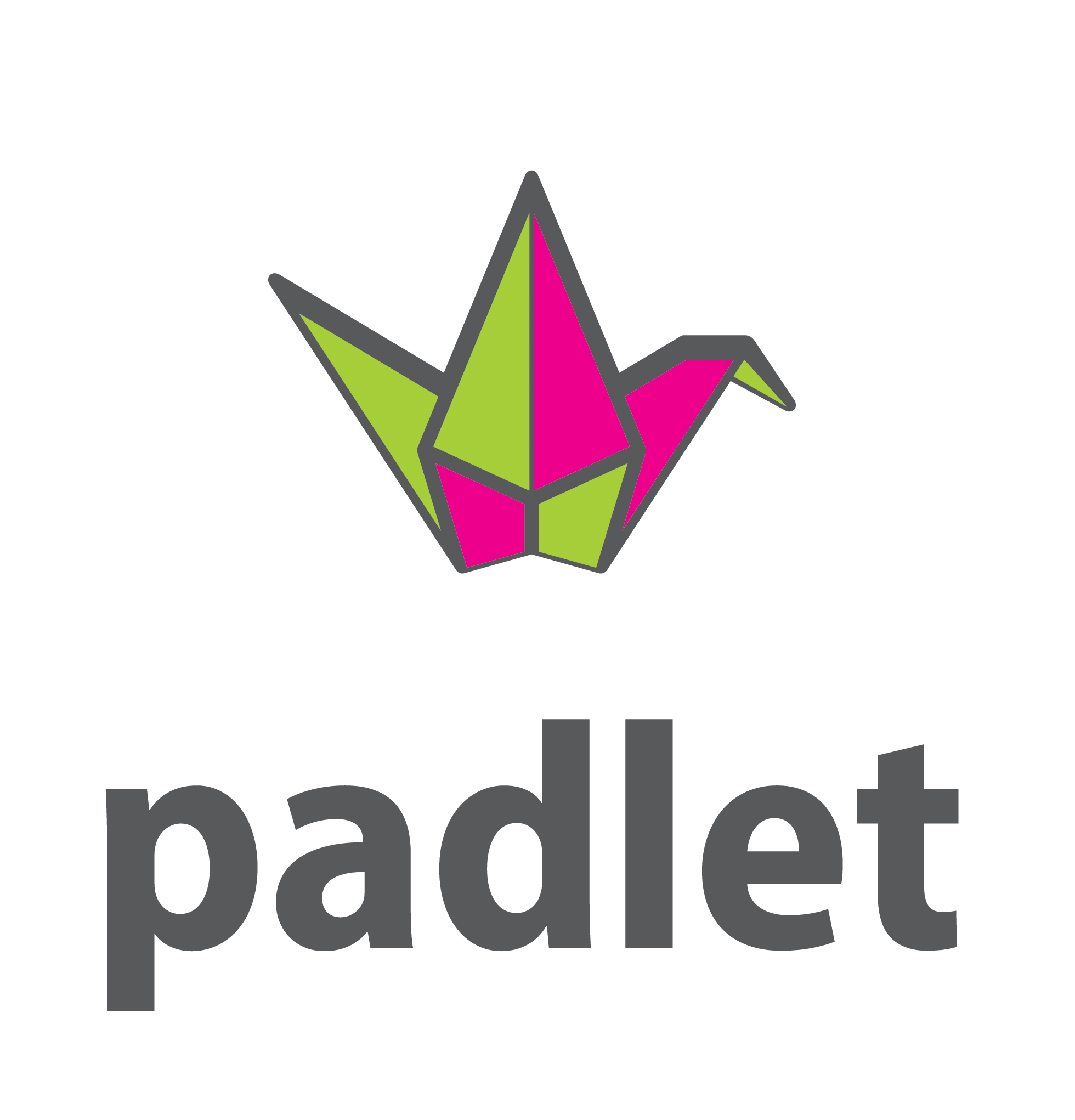 التعلم التعاوني
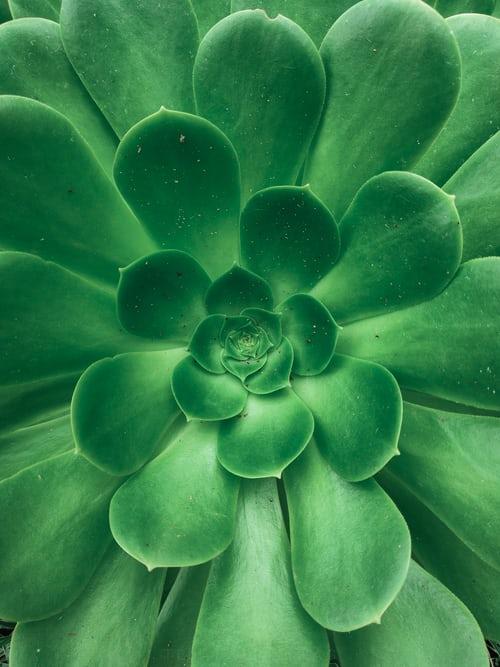 1. ثلاث مجموعات في التيمز2. الدخول للموقع عن طريق الرابط3. توزيع المهام بين أعضاء الفريق4. مدة النشاط 6 دقائق5. كل مجموعة ستقيّم عمل المجموعات الأخرى6. درجة النشاط 5 درجات
16
ماذا تعلمت؟
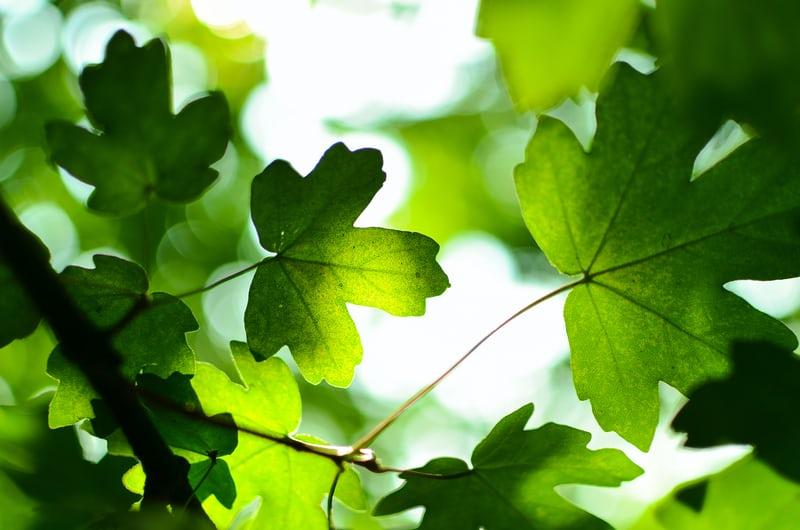 الإجابة في الدردشة
17